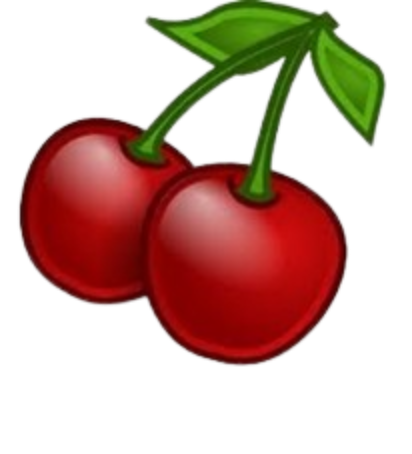 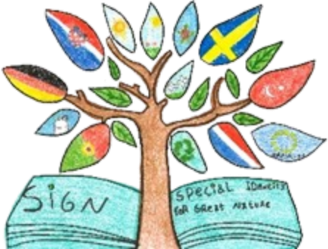 Dan Europe – 9. svibnja
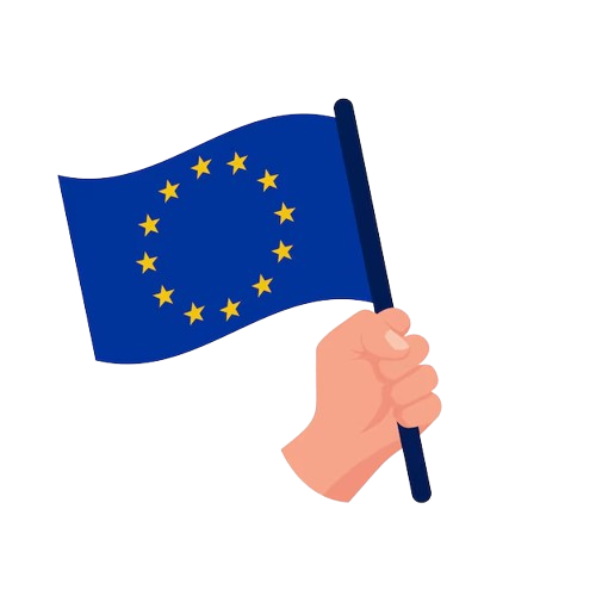 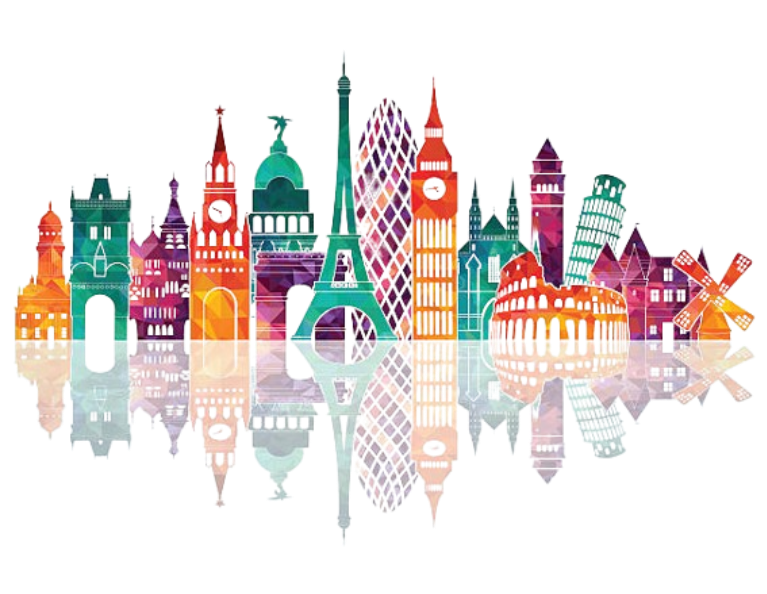 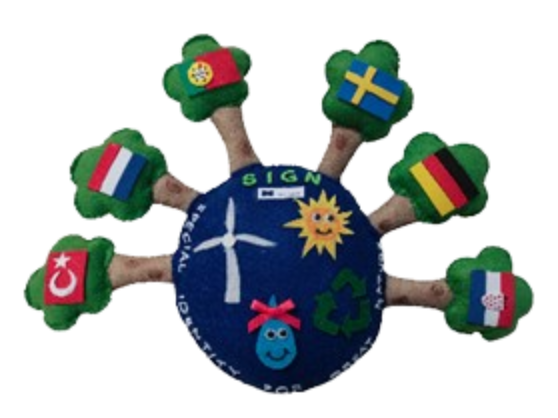 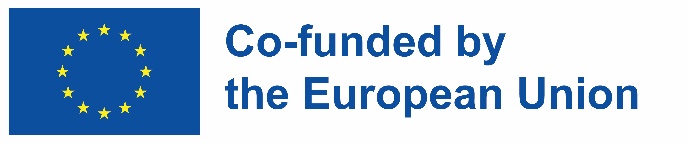 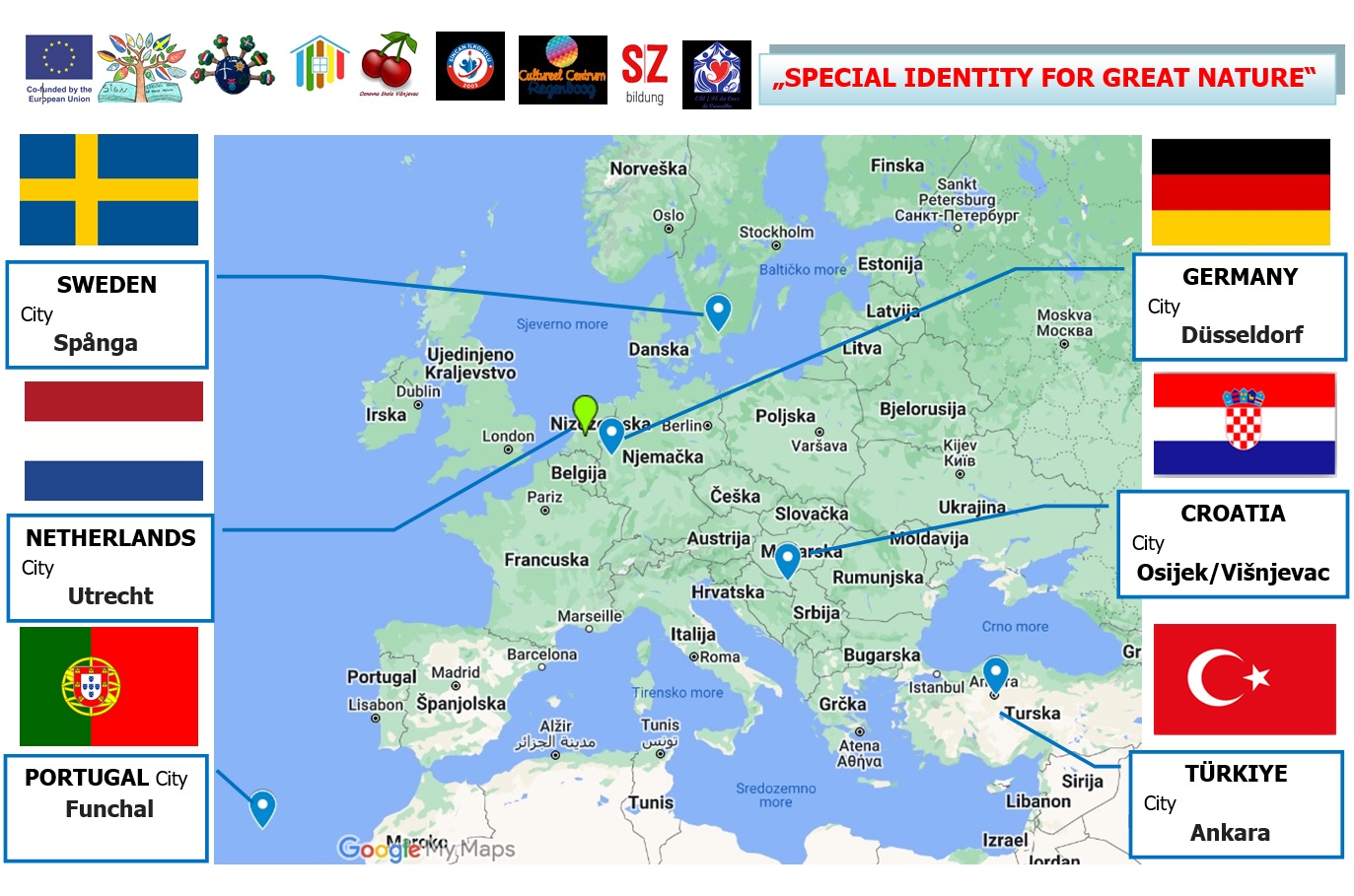 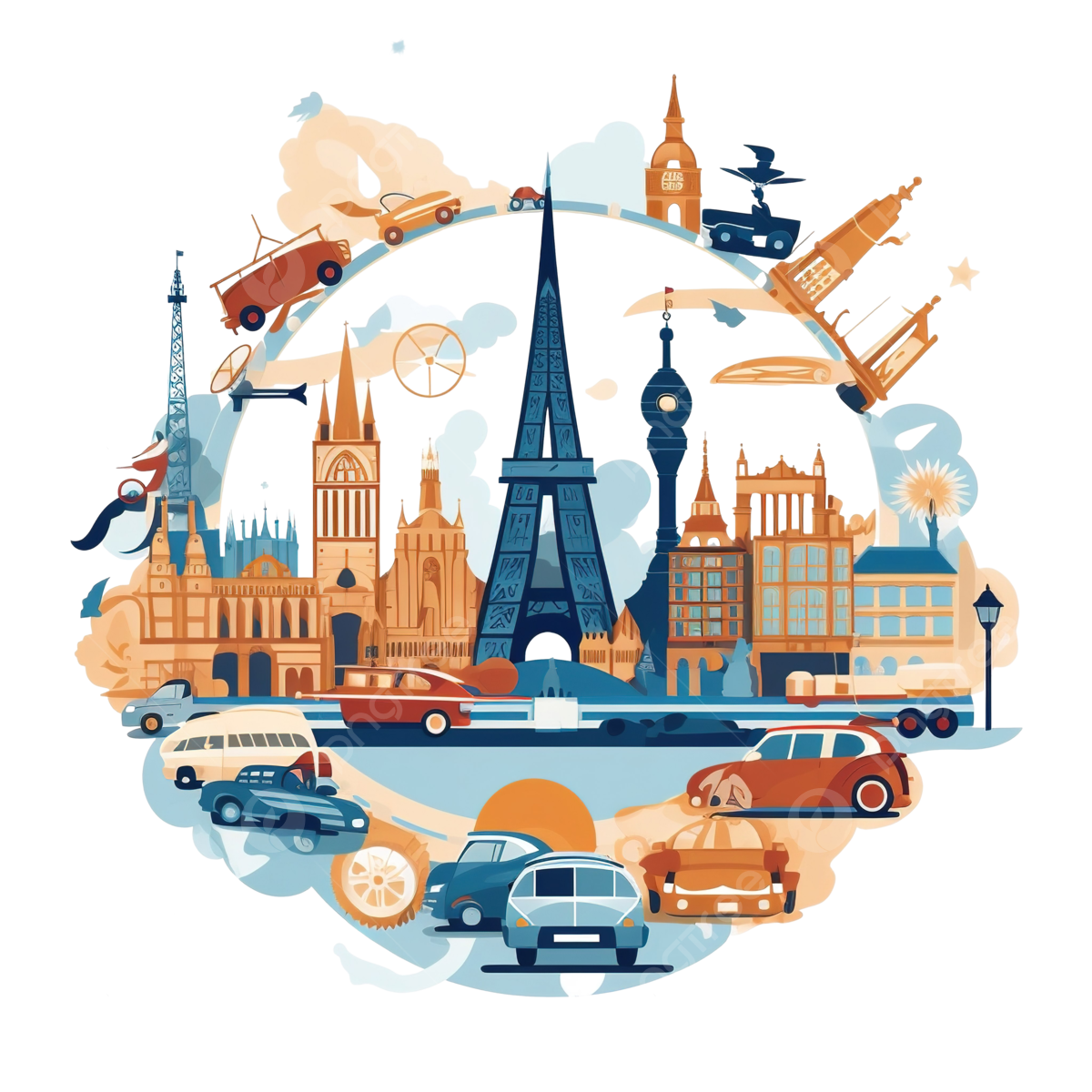 Što znamo o Europi?
Na najvećoj kopnenoj cjelini – Euroaziji
Treći kontinent po broju stanovnika
Šesti kontinent po površini – gusto naseljen
Jedno od gospodarskih središta svijeta
Povoljan geografski i prometni položaj
Velik broj država u odnosu na ostale kontinente (44)
…
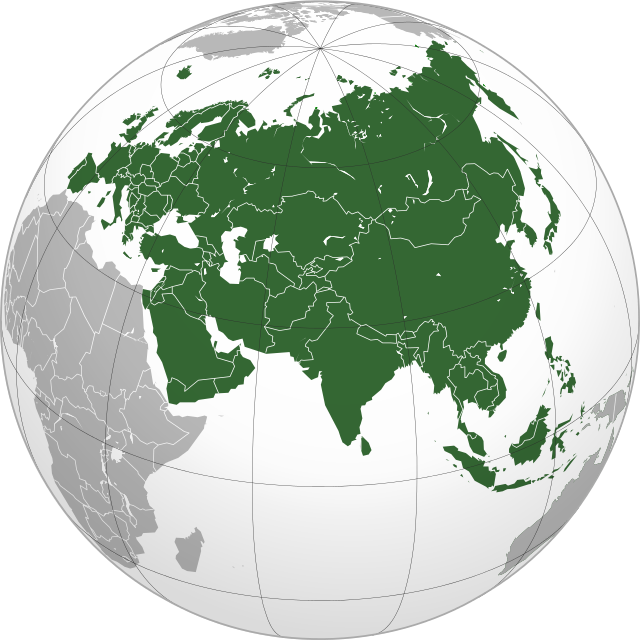 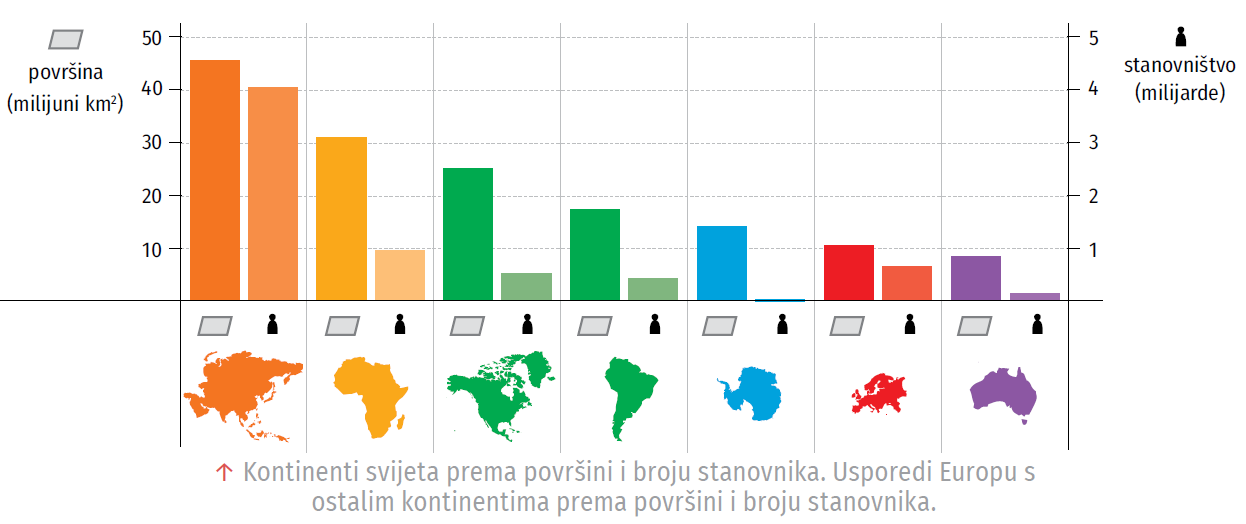 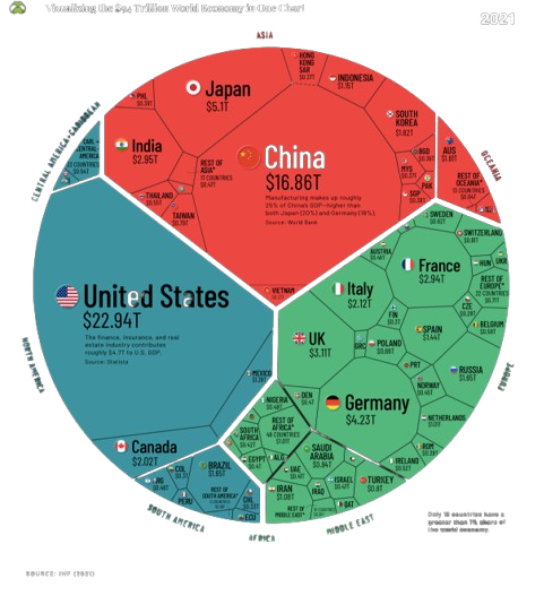 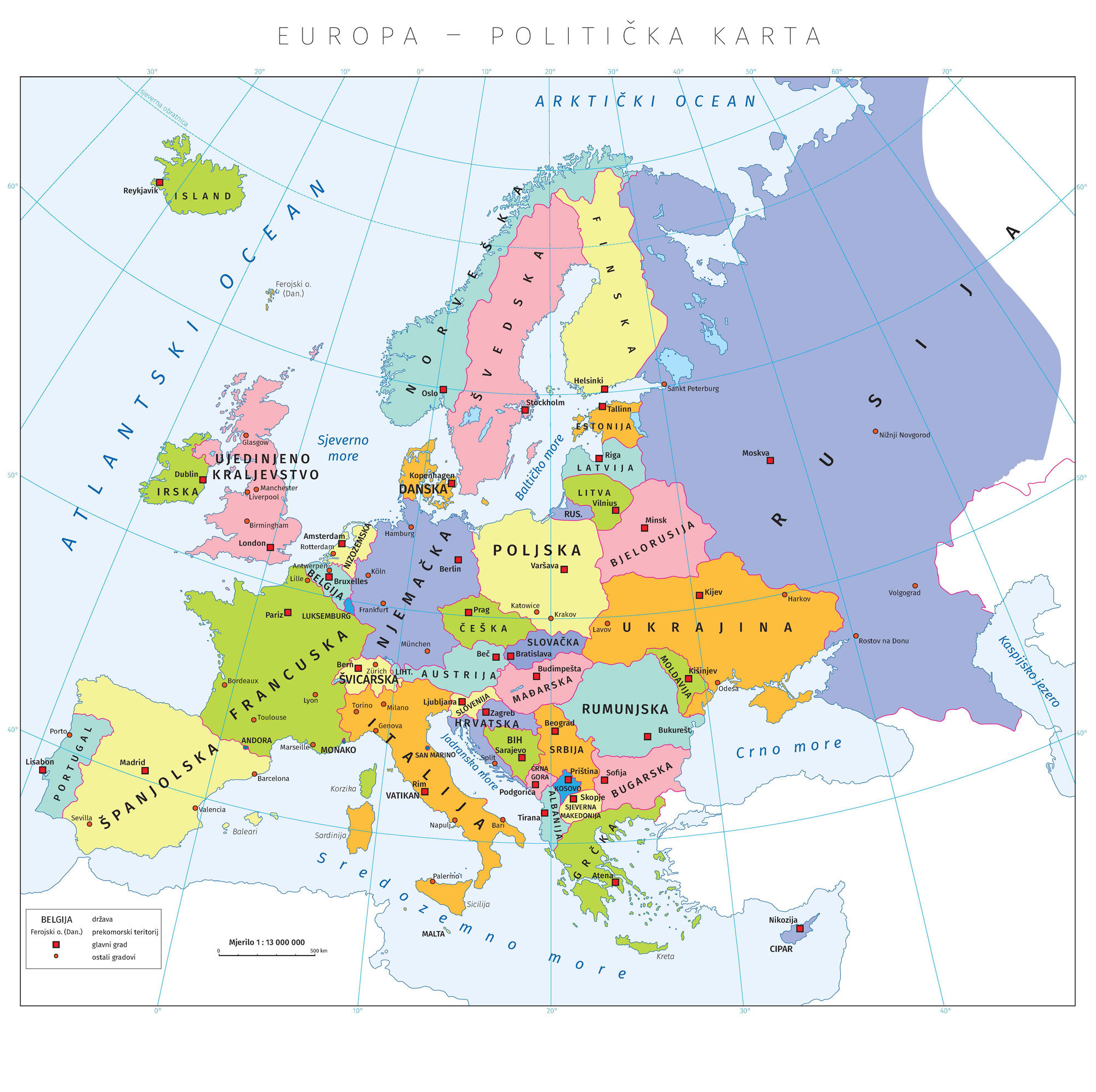 Zanimljivosti o Europi!
🏰 Najmanja zemlja na svijetu, Vatikan, nalazi se u Europi – i cijela stane u jedan park!
🚄 Francuski vlak TGV jedan je od najbržih na svijetu – može voziti brže od 300 km/h!
🏔️ Najviši vrh Europe je Mont Blanc, visok 4.810 metara – viši je od 13 zagrebačkih katedrala naslaganih jedna na drugu!
🍫 Švicarska je poznata po najfinijoj čokoladi, a njezini stanovnici pojedu više čokolade godišnje nego itko drugi u svijetu.
🇪🇺 Euro je zajednička valuta koju koristi 20 europskih zemalja, pa ne moraš mijenjati novac kad putuješ!
🏰 U Njemačkoj se nalazi dvorac Neuschwanstein, koji je poslužio kao inspiracija za Disneyjev dvorac.
❄️ Norveška ima više od 1.000 fjordova – to su duboke uvale okružene strmim stijenama, često prekrivene snijegom.
🎄 Božićno drvce koje svake godine stoji na trgu Trafalgar u Londonu stiže kao dar iz Norveške!
⚽ Nogomet je najpopularniji sport u Europi, a neke od najboljih momčadi svijeta dolaze upravo od tamo.
🏙️ Amsterdam ima više kanala nego Venecija, a ljudi tamo često voze bicikle umjesto automobila.
🦕 U Portugalu su pronađeni jedni od najvećih fosila dinosaura u Europi – neki su dugi preko 25 metara!
🎢 Najveći zabavni park u Europi zove se Europski park (Europa-Park) i nalazi se u Njemačkoj – ima više od 100 vožnji!
🔥 Island ima puno vulkana, ali ljudi tamo koriste toplinu iz zemlje za grijanje kuća – to se zove geotermalna energija.
🧀 Francuska ima više od 1.000 vrsta sireva, a poznata je i po tome da ljudi tamo ponekad jedu sir za desert.
🌋 U Italiji se nalazi najaktivniji vulkan u Europi – Etna, koji i danas ponekad izbacuje lavu!
🏛️ Demokracija je “rođena” u Ateni, u Grčkoj, prije više od 2.500 godina!
🧊 U Finskoj je vrlo popularno ići u saunu, a ima ih više od 3 milijuna – skoro jedna po osobi!
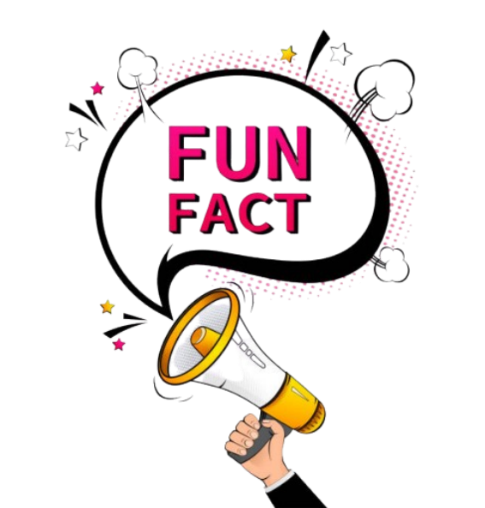 Zanimljivo, zar ne?
Zašto 9. svibnja obilježavamo dan Europe?
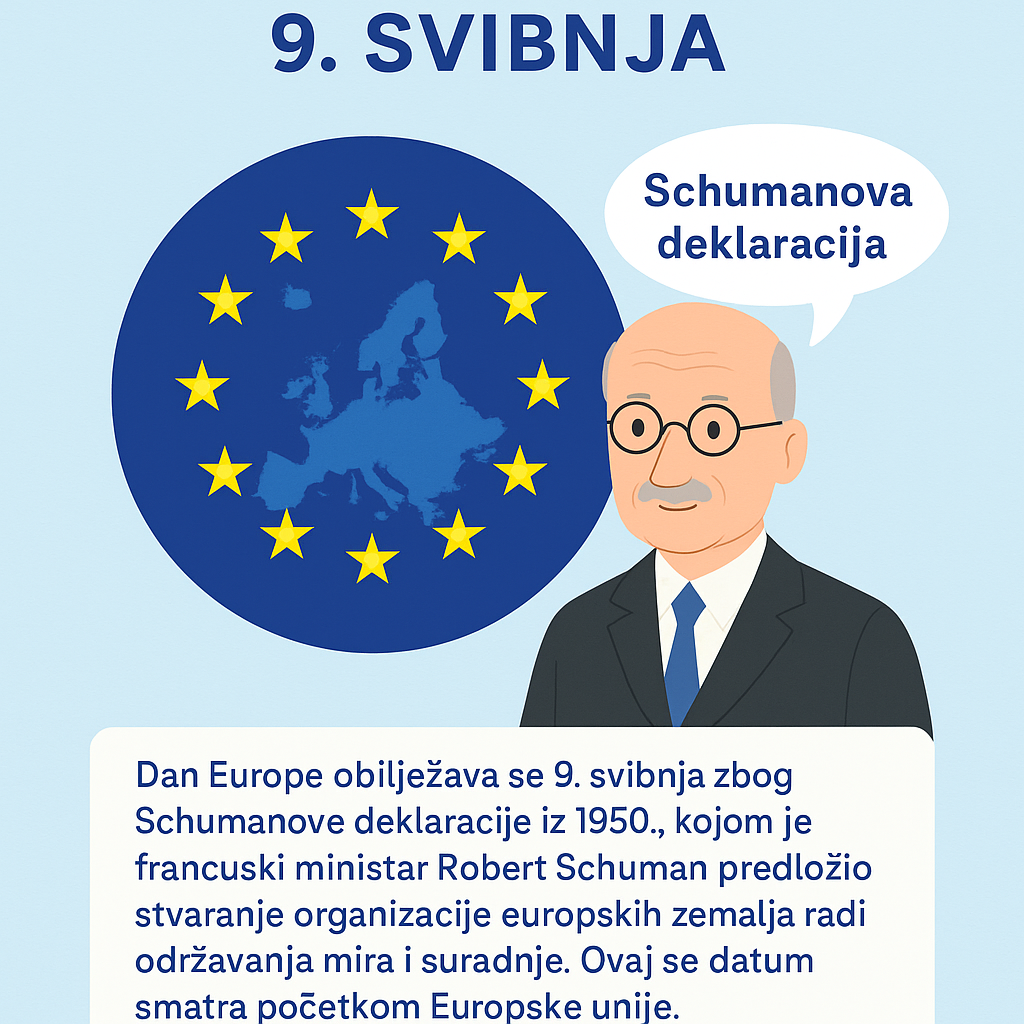 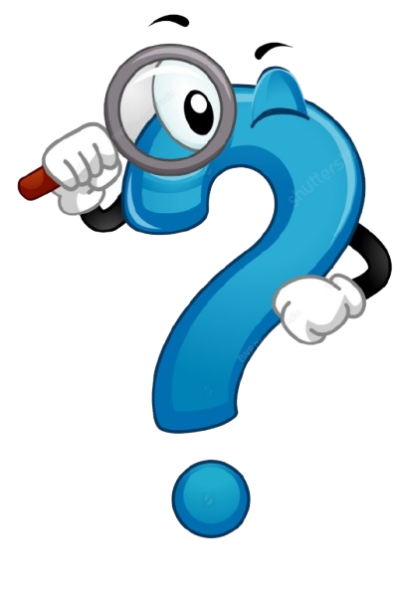 „Tog dana francuski ministar vanjskih poslova Robert Schuman predložio je stvaranje zajedničke europske organizacije za upravljanje ugljenom i čelikom – resursima važnim za rat i mir. Njegova ideja bila je spriječiti nove ratove među europskim zemljama i potaknuti suradnju.”
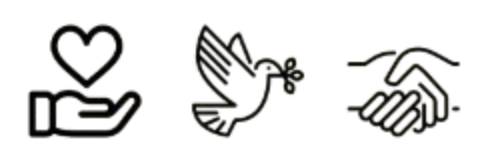 https://shorturl.at/iScW3
Kviz!
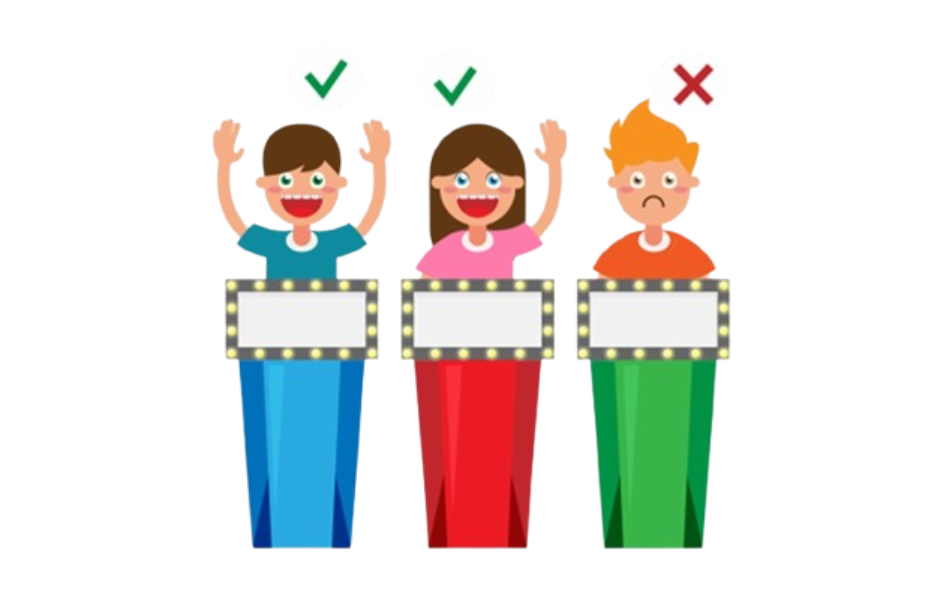